BIENVENUE EN 
2ÈME ANNÉE!
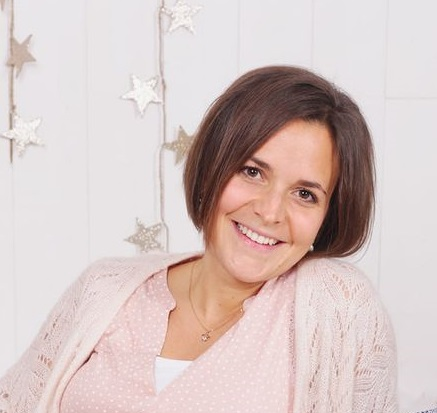 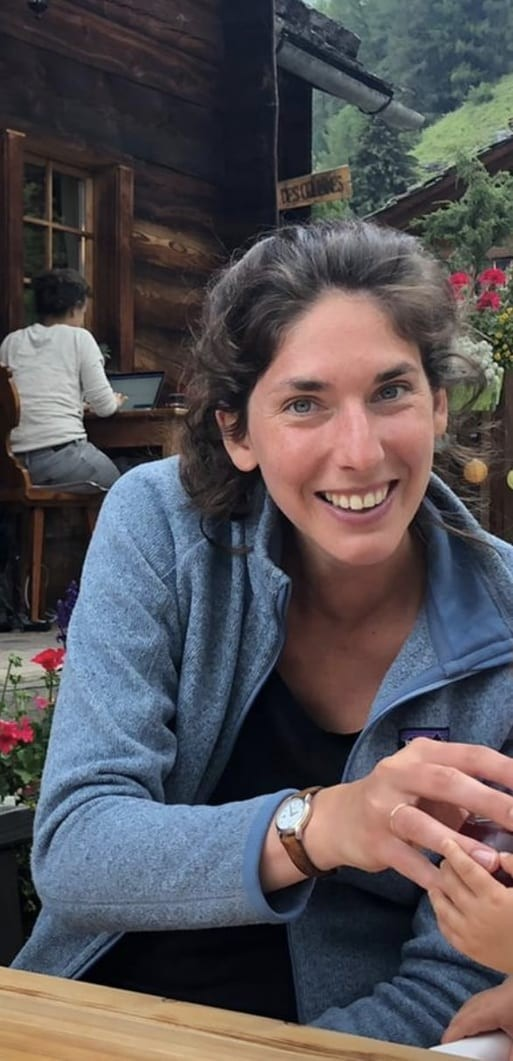 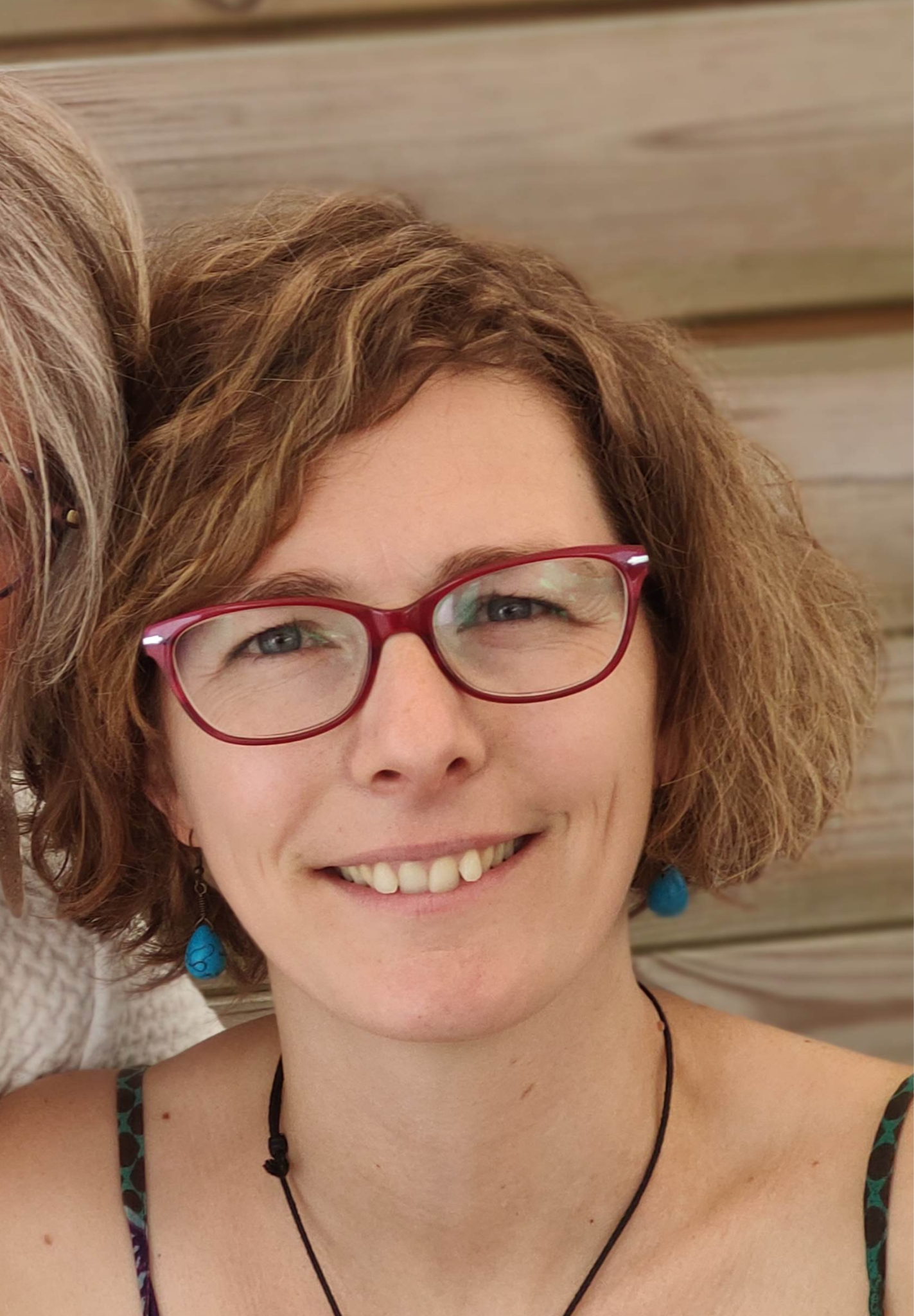 Mesdames Sophie / Maïté et Ysabel
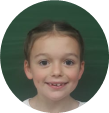 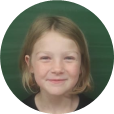 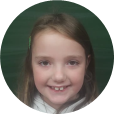 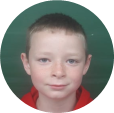 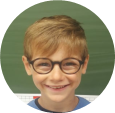 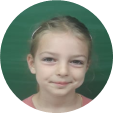 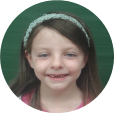 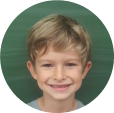 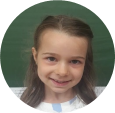 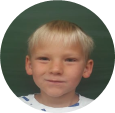 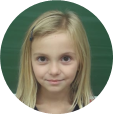 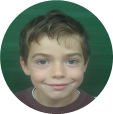 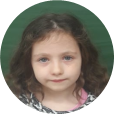 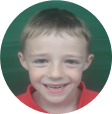 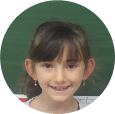 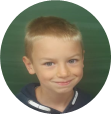 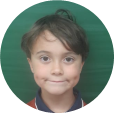 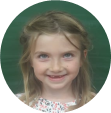 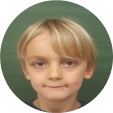 Lire
Ecrire/lire
Grammaire
Conjugaison
Langue française
la phrase (majuscule, point, sens)

le nom (propre/commun) le G.S et le G.V avec le verbe, le déterminant, l’adjectif, pronom…

Notion du singulier et du pluriel

Notion du féminin et masculin
Fichier de lecture

Révision des sons de P1 + nouveaux sons (Alphas)

Lecture de mots, de phrases, de textes (petit livret)

Partenariat bibliothèque

Fluence

Compréhension
Production d’écrits : phrases simples // Grammaire 3D (continuité)

=> cahier d’écrivain + nos souvenirs de P2

Fiche des 200 mots (ateliers + dictées)

Mots “Pop-corn”

Dictées Flash

Outils : “Eurêka”
avoir et être et les terminaisons au présent (fin d’année)

passé / présent / futur
Fluence
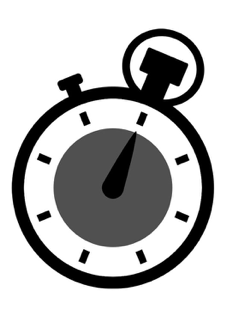 Qu'est-ce que la fluence ?

Pourquoi et comment entrainer la fluence ?
Compréhension
Groupes homogènes qui évolueront durant l’année.
A l’oral pour ne pas que des difficultés d’identification des mots écrits entravent la compréhension => I. lit ou par la “lecture” d’images 
Pronominalisation / déduction / anticipation/ inférence …
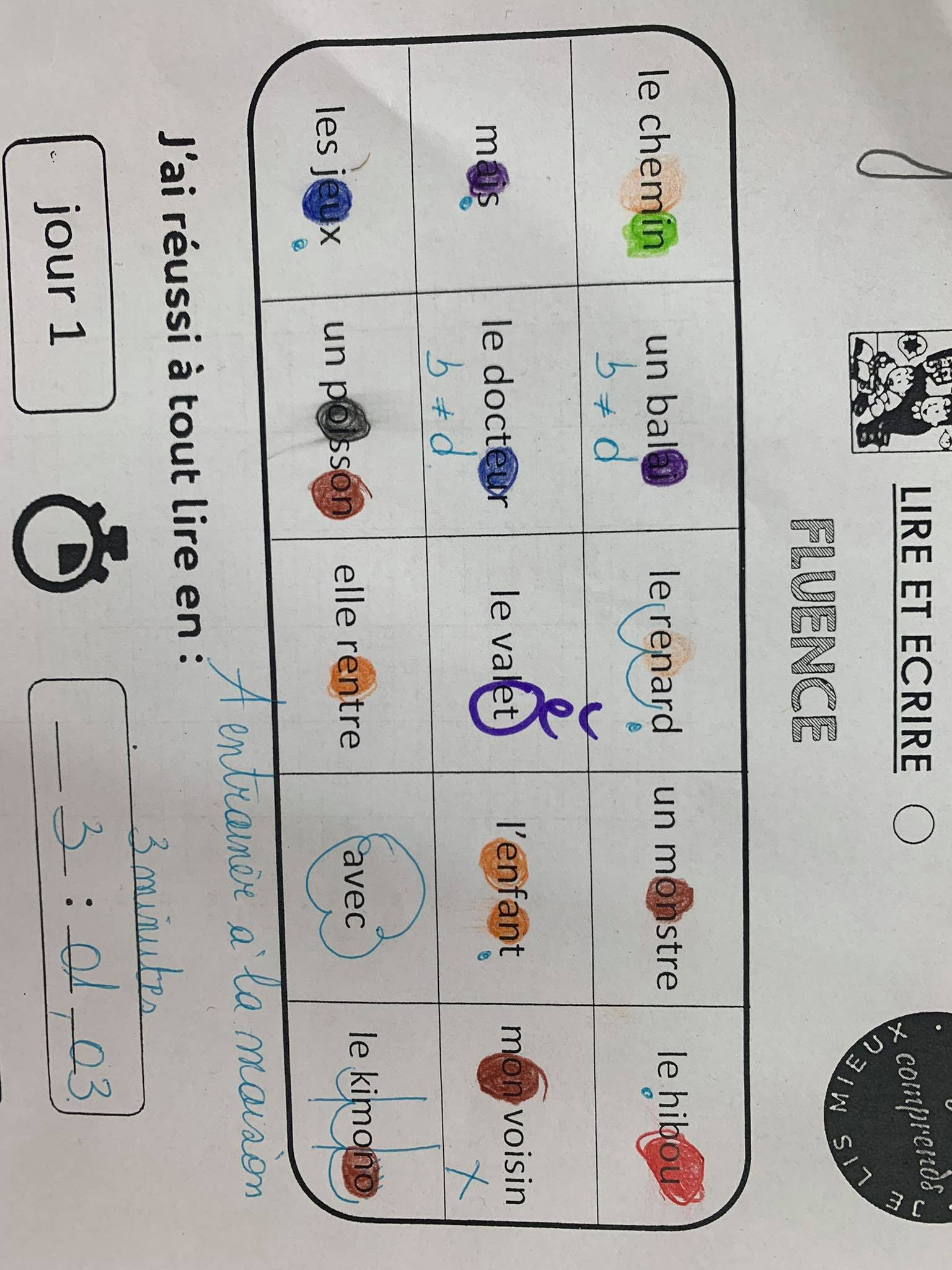 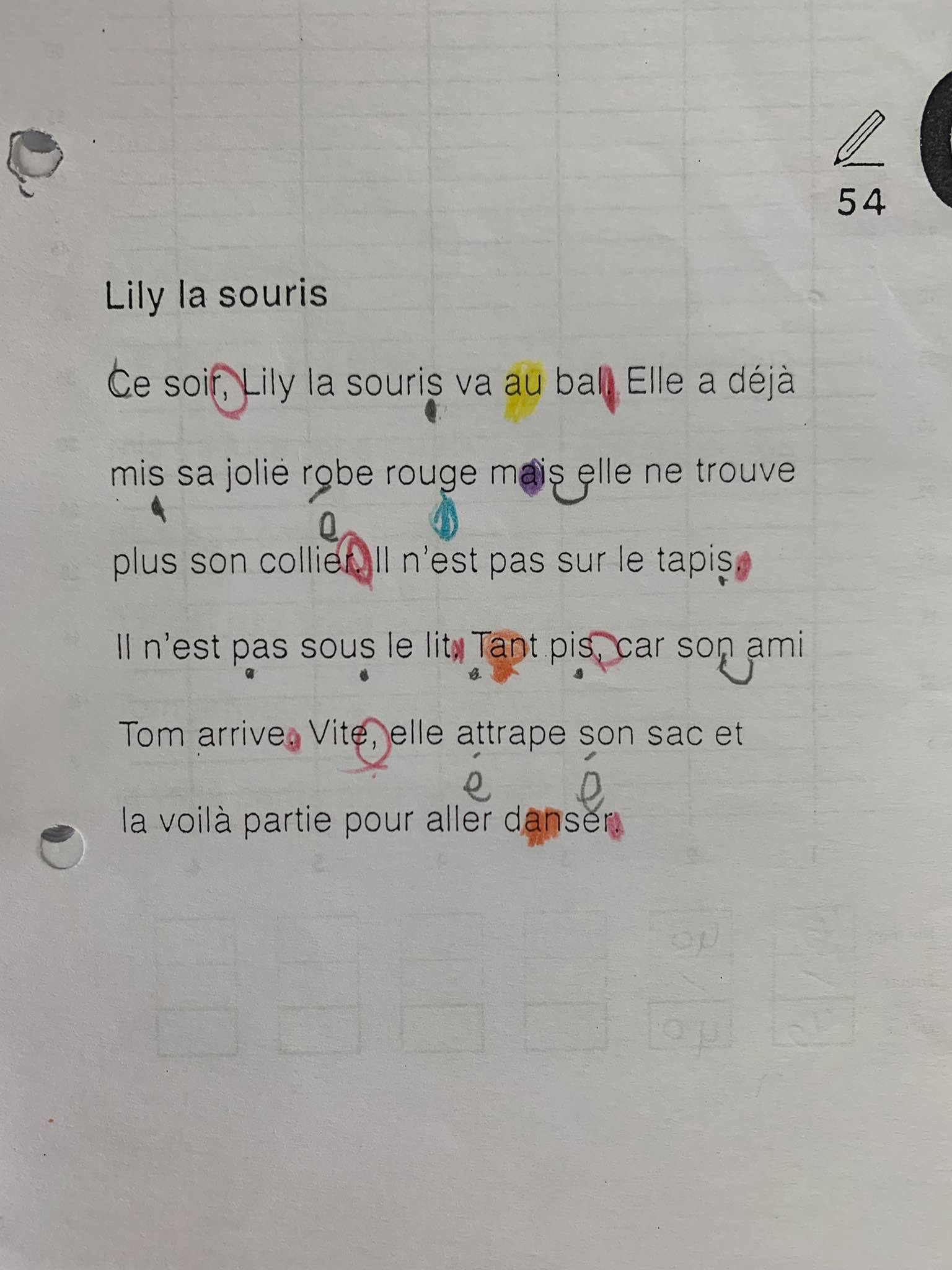 20 MOTS en 
1 minute pour commencer à comprendre 
ce que je lis
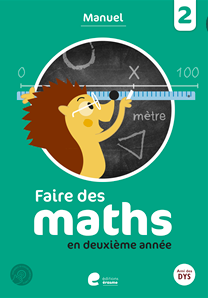 Mathématiques
Nombres et opérations :
4 opérations 
Passage par la dizaine (+ et -)
Technique de calcul mental          la chaussette (+ image mentale)



Construction des tables de multiplication 
Les nombres jusque 100          projet de l’année.
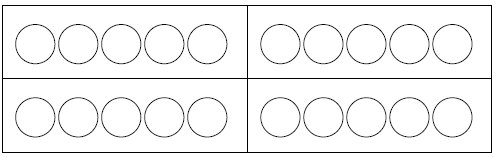 Progression vers l’automatisme (doigts)
Connaissance des amis de 10 et décomposition des nombres < à 10 !
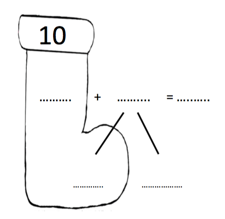 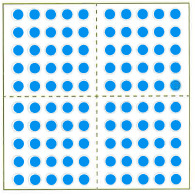 Eveil
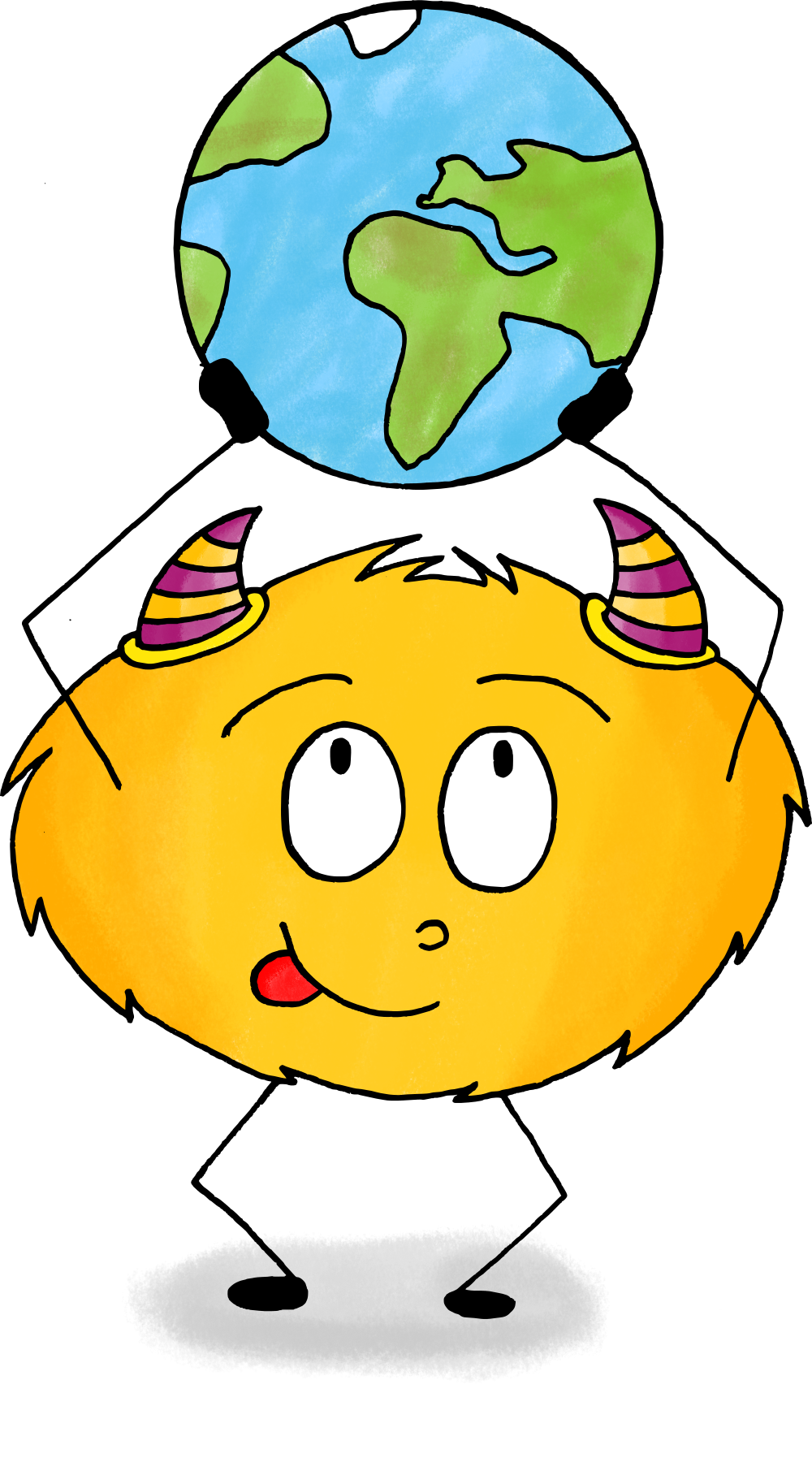 Scientifique (Mme Maïté) /géographique/historique

En lien avec les saisons, les fêtes et les congés, l’actualité 
et le quotidien de l’année. 

Sécurité routière (2 périodes) le 5/10 
-> rappel : vélo en ordre + casque. 

Activités de philosophie -> thème de la nuit. 

2 ateliers de “Cap Sciences” (lors des classes de sports)

Spectacle de Benoît Marenne (en décembre)
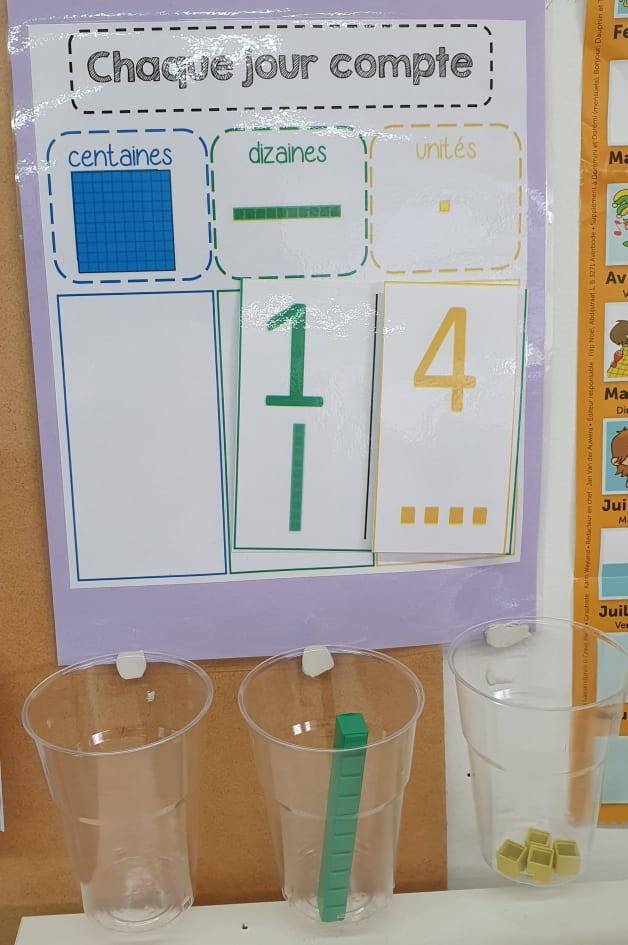 Rituels de l’année
Enfant talent :-) 
Chaque jour compte (100ème jour d’école)    
Drill du matin
Plan de travail
Le quart d’heure lecture
Monsieur A
Boukili
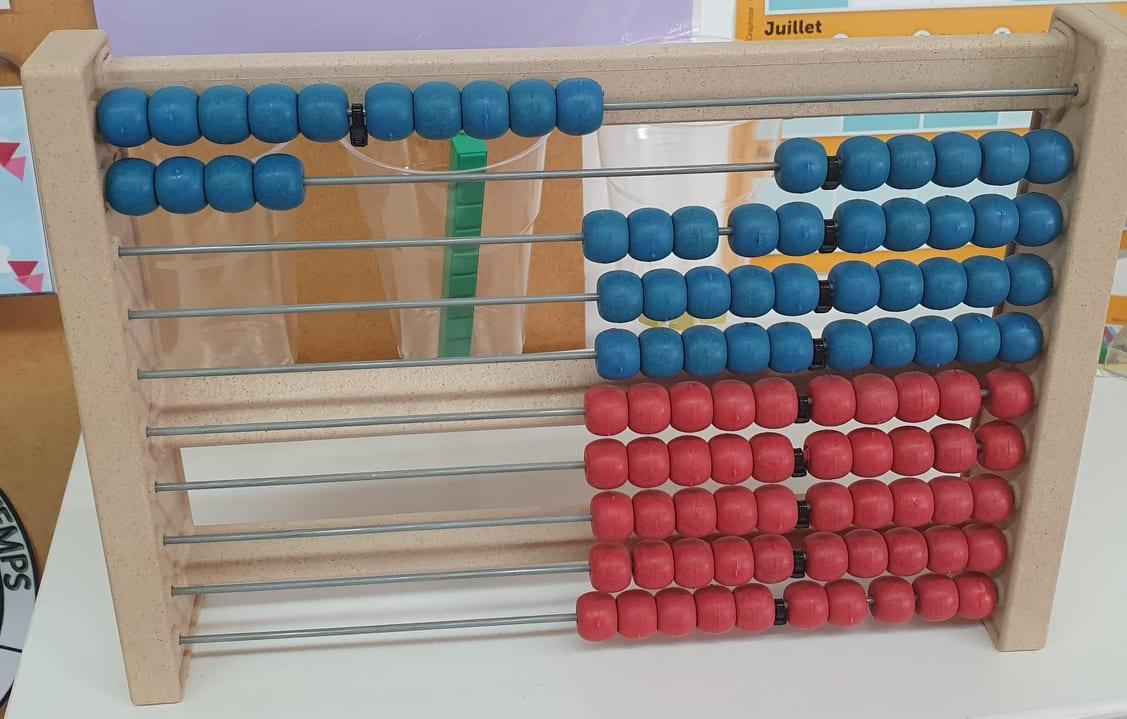 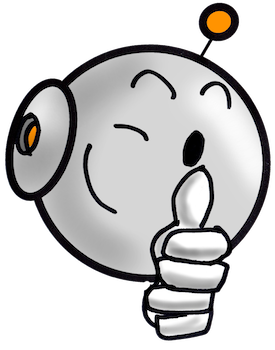 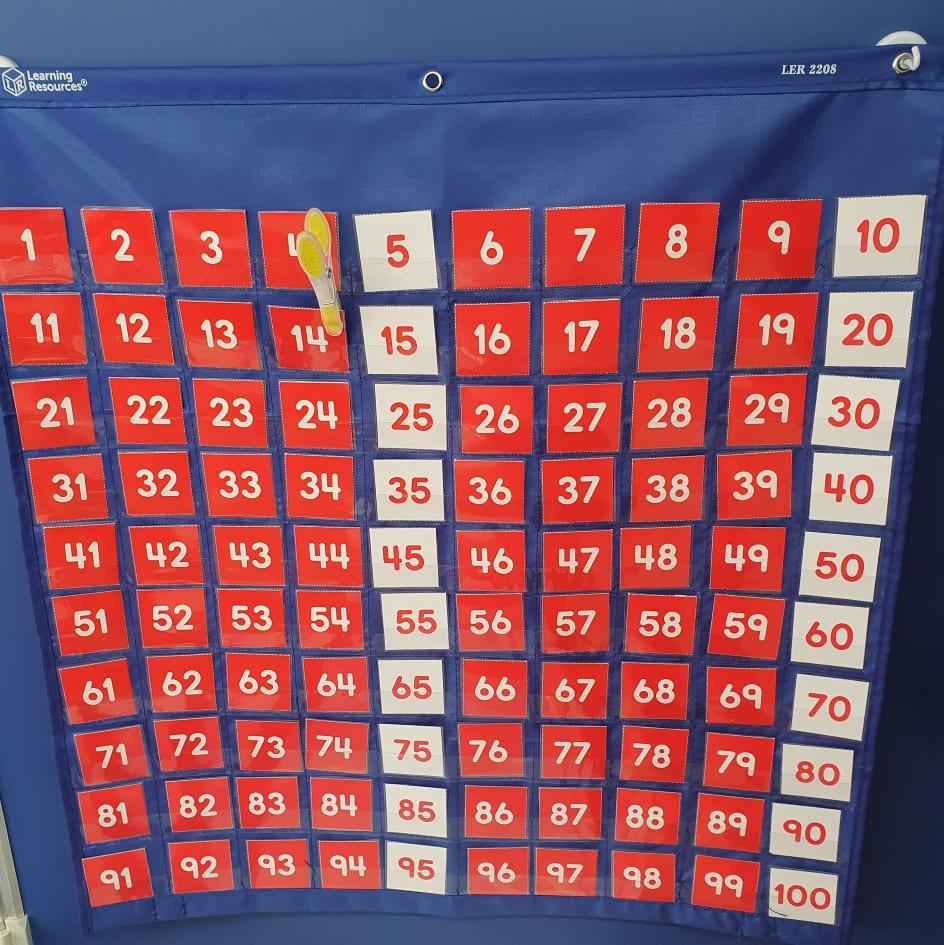 Plan de travail
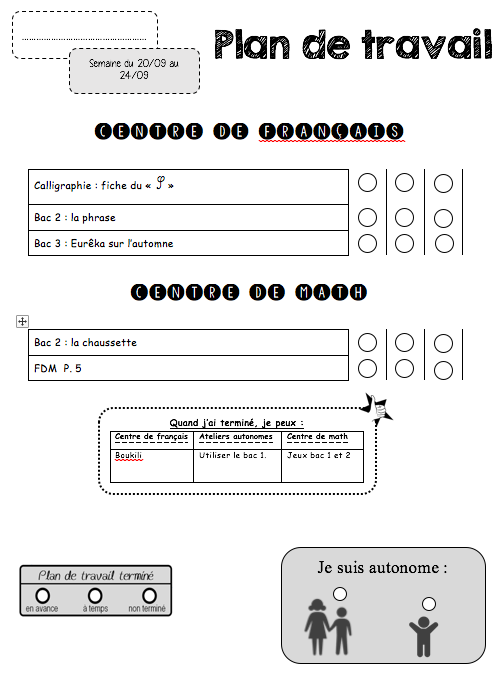 1 plan par semaine             
Du lundi au vendredi
1h/jour
Suivi quotidien du professeur
Les découvertes par demi-groupe :-) 
Autonomie ++ 
Enfant acteur de ses apprentissages
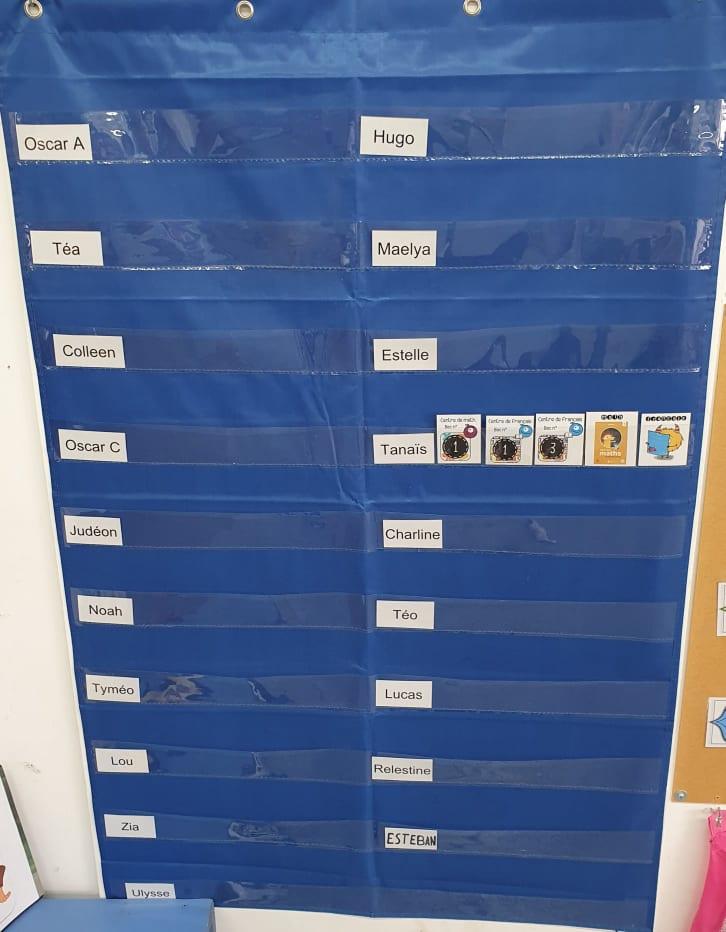 Mme Maïté (jeudi)
Grandeurs  

-de longueurs (le mètre, cm, plus petit ou plus grand que…)
-de masses (le kilo, plus lourd, plus léger que….)
-de capacité (la contenance, le litre, …)
-de durées (l’heure, le temps qui passe)
-la monnaie
-les températures
-fractions (la moitié, le quart)
Solides et figures

Se situer dans l’espace (les positions spatiales, la gauche et la droite) 
Les différentes vues 
Se situer sur un quadrillage, sur un plan
Les solides
Les polygones
Les symétries
Les lignes (courbes, droites, brisées, verticales et horizontales)
Utiliser la latte pour tracer
Les couples d’informations
Traitement de données
Lecture et utilisation de tableaux, graphiques, etc.

Savoir parler / savoir écouter


Savoir écrire 

Les découvertes sont faites sous forme de jeux, défis. 
Un maximum d’exercices en ateliers pour privilégier la manipulation.
Organisation des fardes
La farde de devoirs

La grosse farde    (retourne à la maison 2X/an)

Farde d’évaluations 

A signer (et corriger en vert) 	
Ensuite, les évaluations restent en classe.
Echéances
Dictées
Dictée flash 
Dictée des 200 mots
Découverte en classe le mercredi
Prépa jeudi, vendredi et mardi 
Evaluation le mercredi suivant.

Bulletins
10 décembre ( 2X 7 semaines de travail)
1 avril 
30  juin
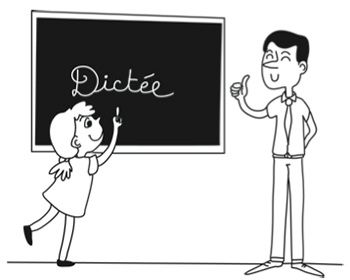 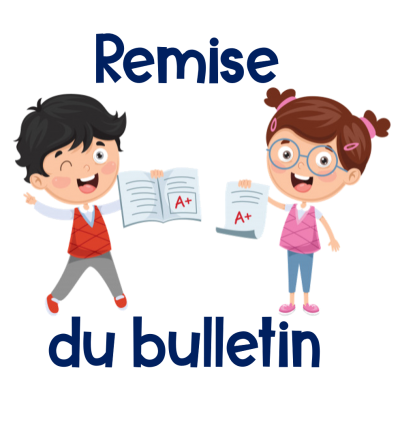 Le journal de classe
Le journal de classe
Moyen de communication.
Importance de le signer tous les jours.
Compléter les dates au préalable.
V.F. (voir feuille)
Message dans la farde rouge.

Les devoirs
On écrit le devoir au jour où il doit être fait.
Jamais de devoir le mercredi.
Lire un petit peu tous les jours // fluence
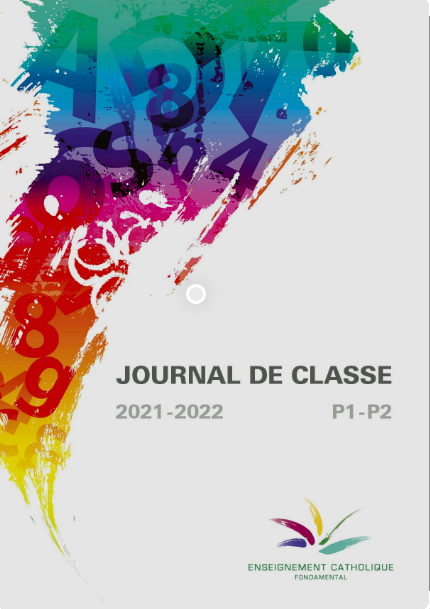 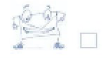 Les devoirs
On écrit son prénom au crayon ordinaire (pas de couleur, ni bic) .

Marqueurs dans les cahiers d’exercices (Faire des Maths)

Distinction :  un devoir / une leçon
Absences
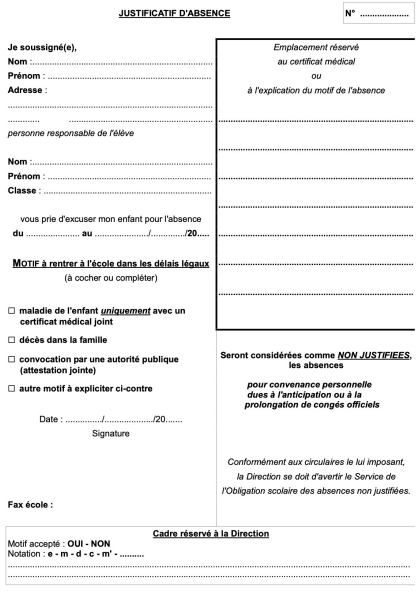 Prévenir l’école le plus vite possible.

Certificat médical à partir de 3 jours d’absence 
sur onglet classe
sinon mot à compléter sur une feuille à part.
Les classes de sport
DU 22/11 au 26/11
Chambres de 4 ou 6

Sports intérieurs : escalade, sports de combat, trottinette, jeu de piste, trampoline, piscine … 

Activités extérieures : visite/jeu dans la ville, 
musée Hergé.

2 animations Cap Sciences.
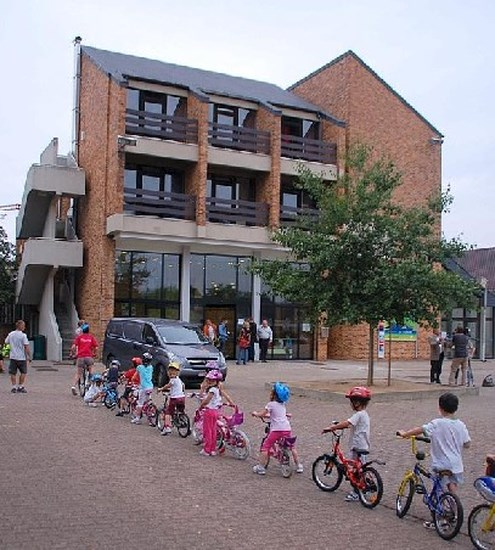 Les classes de sport
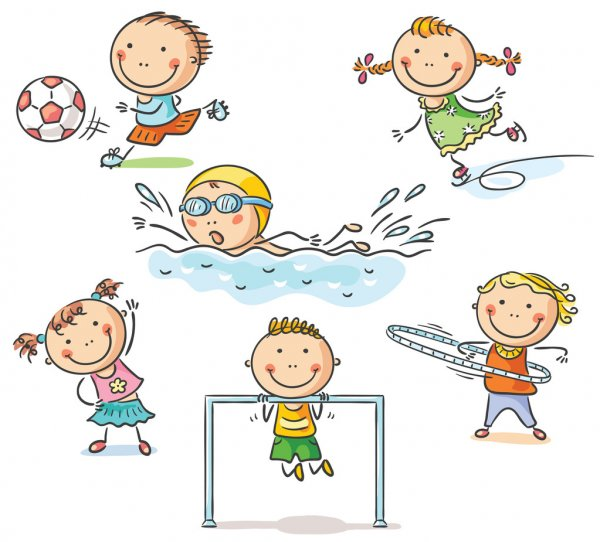 Horaire de la semaine :
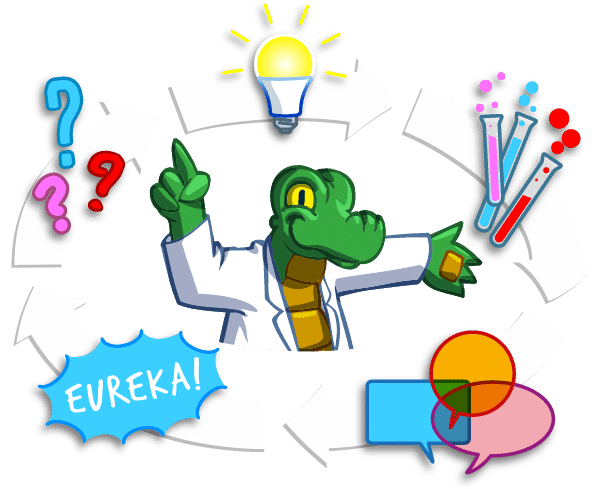 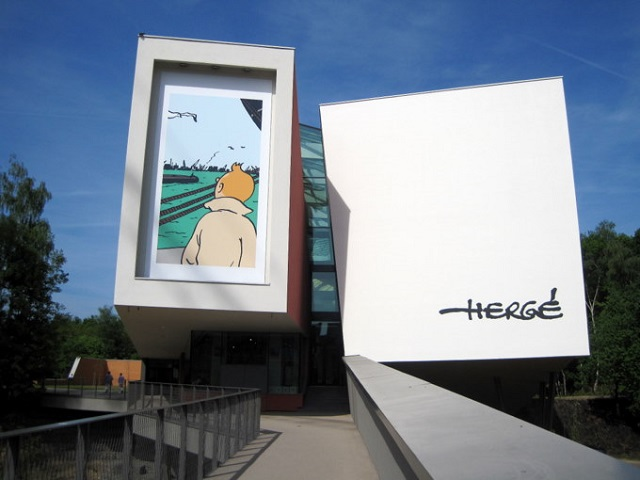